OŠTEĆENJE VIDA, TEHNOLOGIJA I UMJETNOST
Tanja Šupe, prof. rehabilitator savjetnik, dipl.bibl.
Ciljevi izlaganja
Važnost pismenosti kao preduvjeta pristupa informacijama
Poticanje kreativnosti u promišljanju mogućih usluga za slijepe i slabovidne korisnike
Nove spoznaje o mogućnostima koje pruža tehnologija u odnosu na slijepe osobe
Značaj pismenosti
Pismenost je puno više od samo sposobnosti čitanja i pisanja; pismenost znači moći komunicirati  smisao kroz jezik na različitim stupnjevima znanja, od osnovnog do visoko sofisticiranog, u  područjima edukacijskog, društvenog i kulturalnog konteksta (Koenig i sur., 1994)

Mogućnost čitanja i pisanja znači imati omogućen pristup informacijama što vodi razumijevanju i  znanju, a znanje je moć. Moć ostvarivanja, funkcioniranja unutar obitelji, rasta unutar zajednice, uspjeha na poslu, i naposljetku, pridonošenja društvu unutar kojeg pojedinac živi (National federation of the Blind, 2009)
Počeci opismenjavanja slijepih osoba
Razvoj pisma za slijepe bio je dugi proces tražio se način 

“quipus” sustav za sporazumijevanje pomoću čvorova na užetu koji je koristio narod Inka u Peruu

Francesco Lana de Terzi u sedamnaestom stoljeću je napravio pismo kombinacijom linija i točki

 Charles Barbier „Noćno pismo” za vojsku
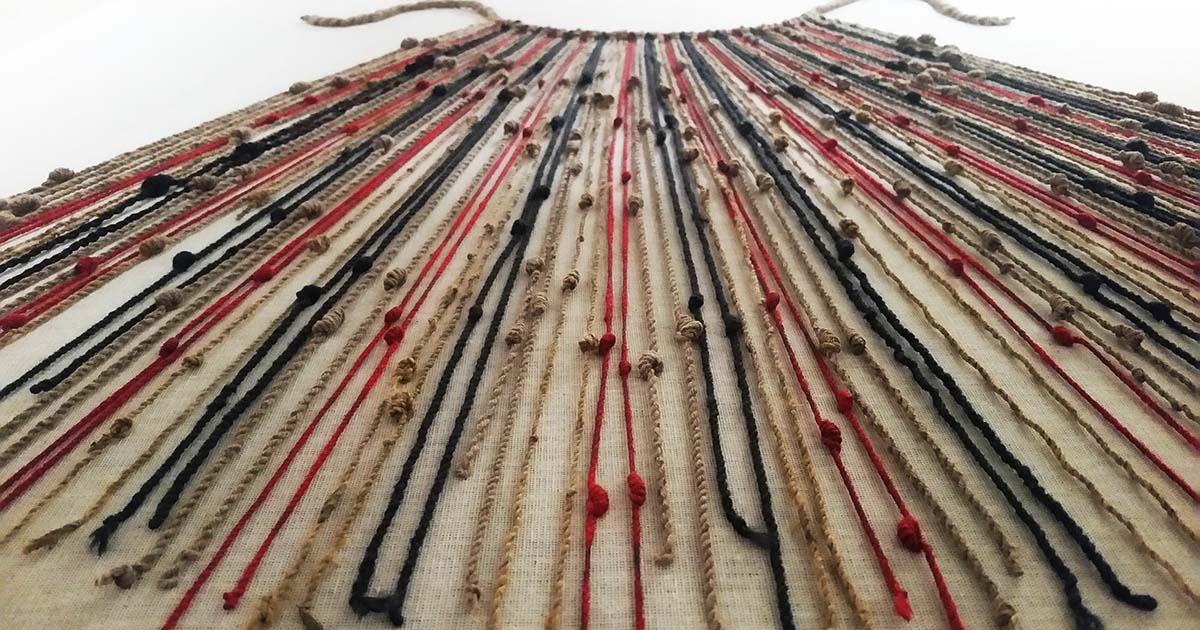 Razvoj pisma za  slijepe
Luis Braille kao učenik Barbiera  počinje adaptaciju njegova pisma i u 16. godini razvija šestotočkasto pismo koje je zadovoljavalo potrebe slijepih osoba

1837.g. donesena su pravila i pismo postaje službenim pismom za slijepe osobe

Brailleovo pismo postalo je više od simbola pismenosti, postalo je simbolom osobne slobode kojim se realizira individualni potencijal osobe koja je jednaka u društvu i koja pridonosi tom društvu – što  je pravo svih ljudi (Spuning, 1996)

Svjetski dan Brailleova pisma (brajice) obilježava se 4. siječnja, na dan rođenja njegova izumitelja Louisa Braillea
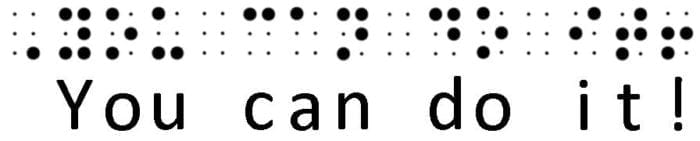 Knjižnične usluge za slijepe povijesni pregled
19. st. razne humanitarne organizacije žena snimaju knjige za slijepe osobe

1882. Prva knjižnica u Londonu, dobrotvornog karaktera u kući Marthe Arnold, 1906. postaje Nacionalna knjižnica za slijepe u UK

Prvom polovicom 20. st. razvijaju se nacionalne knjižnice za slijepe

1937. SAD

1940. Japan
Knjižnične usluge za slijepe osobe u Republici Hrvatskoj
Današnja Hrvatska knjižnica za slijepe osniva se 1965. u sastavu Saveza slijepih Hrvatske

Fond knjižnice  u ovom trenutku ima preko 7000 knjiga

Knjižnica Zaklade Čujem, vjerujem, vidim

Narodne knjižnice imaju dio fonda namijenjen slijepim osobama
Prva dječja knjižnica za djecu s oštećenjem vida
Djeluje u sklopu OŠ Pećine u Rijeci od 2008.

Fond - stručna literatura, knjige na brailleovom pismu, audio građa, knjige na crnom tisku, taktilne slikovnice

Nacionalno prednatjecanje u području taktilne slikovnice

http://web1.os-pecine-ri.skole.hr/
Značaj tehnologije za slijepe osobe
Razvoj tehnologije omogućio je slijepim osobama nove mogućnosti u pristupu informacijama, viši stupanj samostalnosti u svakodnevnom životu

Informatička pismenost postaje nužnost u obrazovanju slijepih osoba

Asistivna tehnologija, pomoć i podrška u podučavanju
Primjer 1
Primjer 2
Korištenje računala prilagođenih potrebama slijepih osoba
Čitači ekrana

Jaws primjer
Jaws Lana primjer
Pametni telefoni
Pametni telefoni, ugrađeni programi za pristupačnost

Brojne aplikacije koje pomažu slijepim osobama u svakodnevno životu

Pametni telefon primjer
¸y<
Poticanje kreativnosti u promišljanju mogućih usluga za slijepe i slabovidne korisnike
Važnost pismenosti kao preduvjeta pristupa informacijama
Nove spoznaje o mogućnostima koje pruža tehnologija u odnosu na slijepe osobe